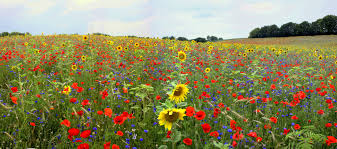 wellcome
Introduction of the Teacher
Name: Shorifa Khatun  {Head Teacher )
Kamardanga GPS .Mirpur.Kushtia
Introduction of the lesson 
Class:one
Unit:5
Lesson:Alphabet 
Today`Lesson:Commands 
Total time:35 minutes
Learning outcomes
By the end of the lesson the student will able to-
1.1.2.Give simple commands and instructions .
2.1.1.Repeat after the teacher simple words .
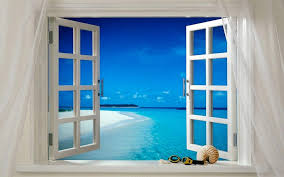 Window
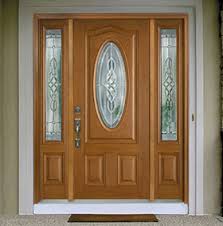 door
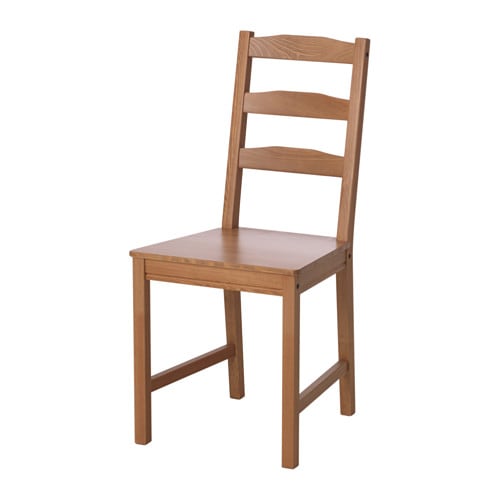 Chair
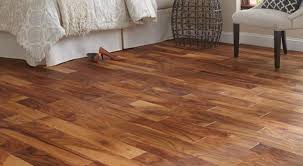 Floor
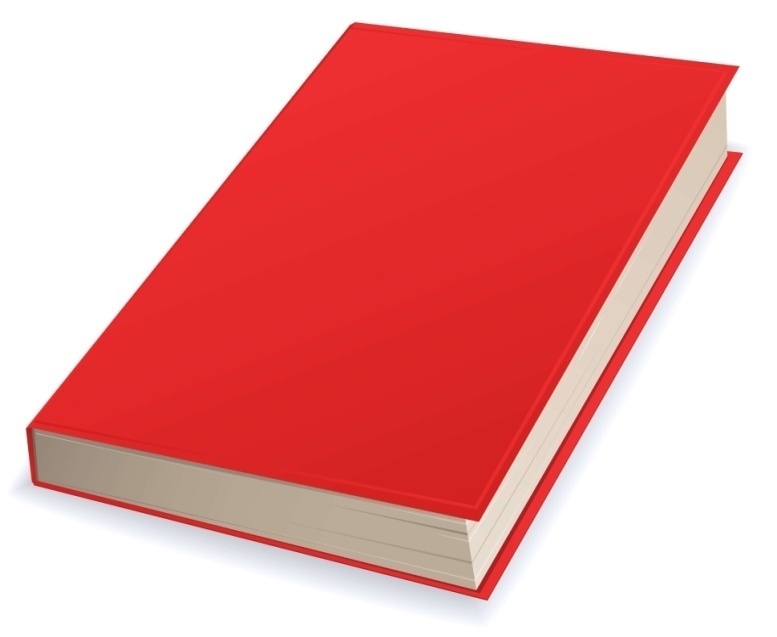 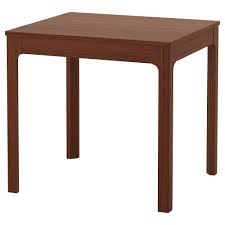 Table
Book
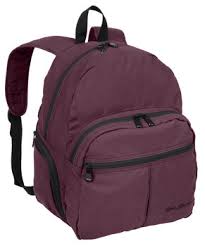 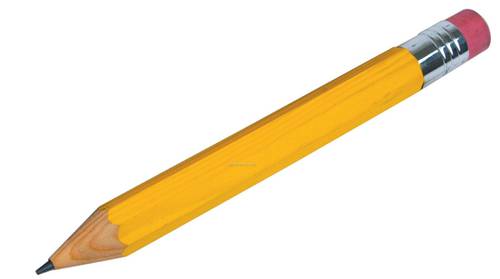 Pencil
Bag
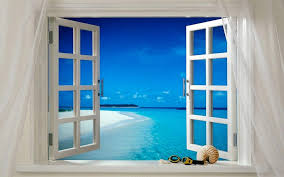 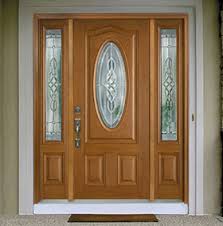 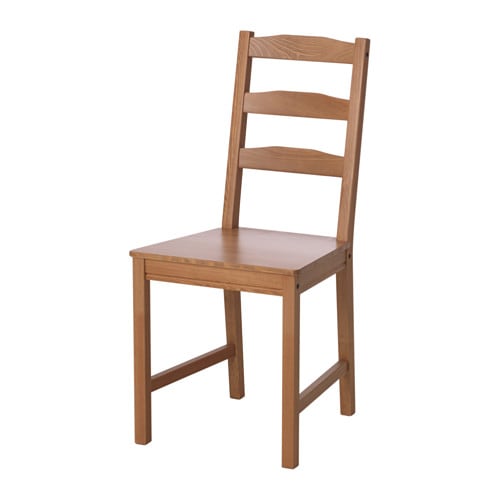 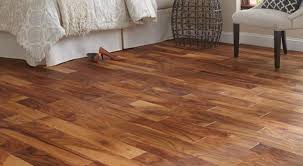 Group- Rose
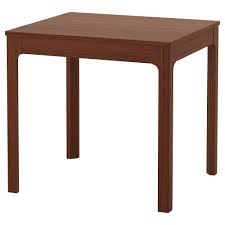 Group- Belly
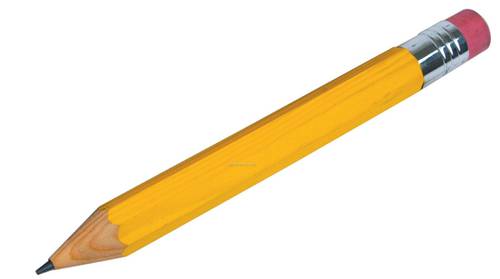 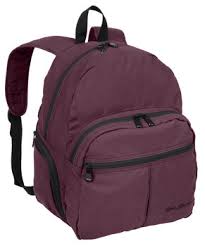 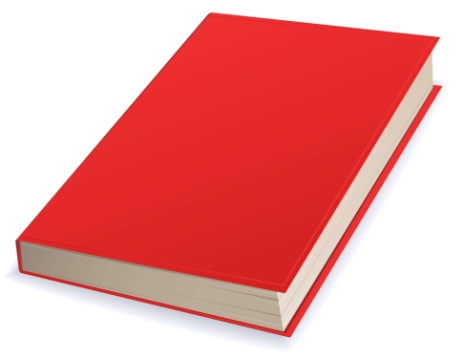 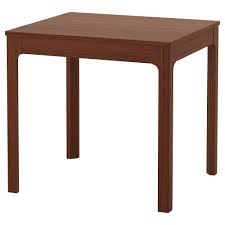 Group- Belly
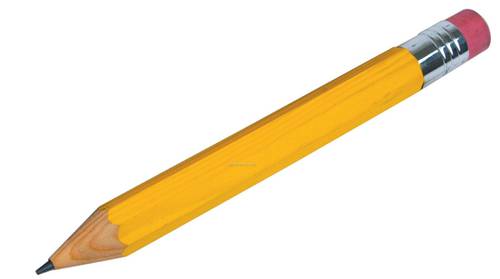 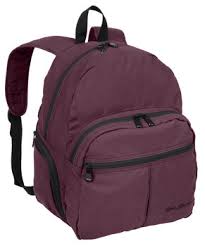 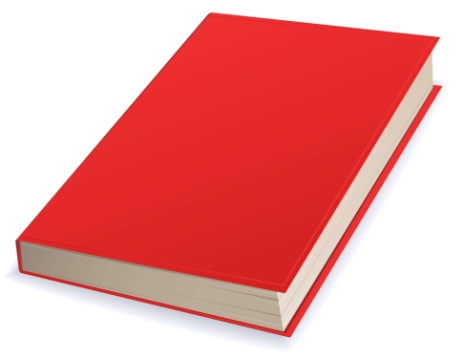 Table
Pencil
Book
Bag
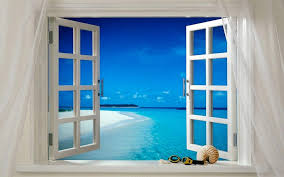 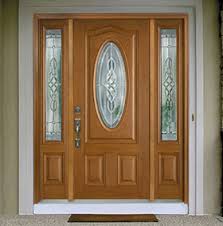 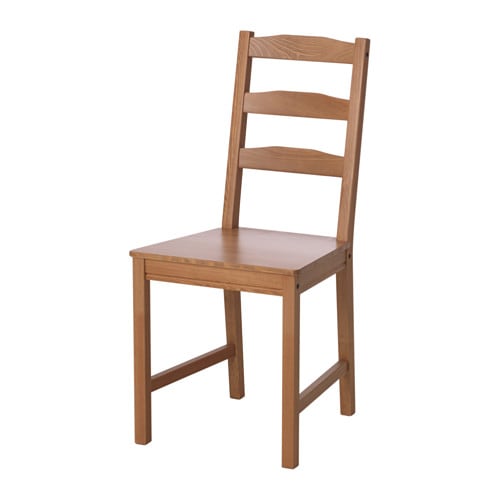 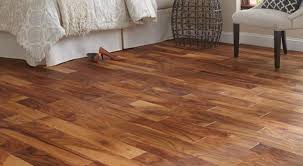 Group- Rose
Window
Door
Chair
Floor
pair work
Word practice
Game
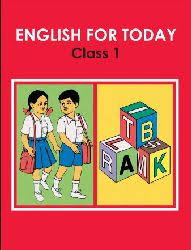 Read the word from your text book
Page at 10
Individual Work
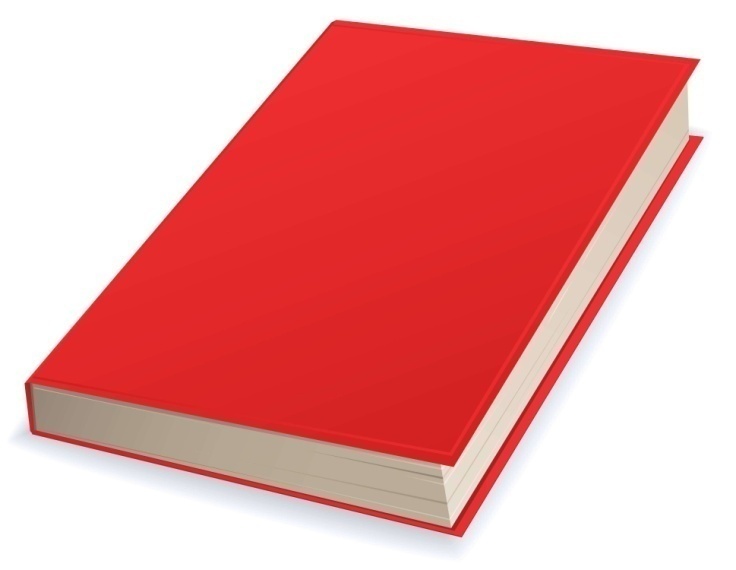 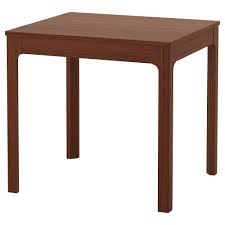 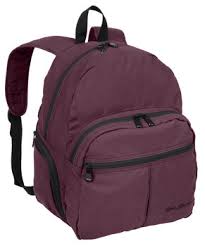 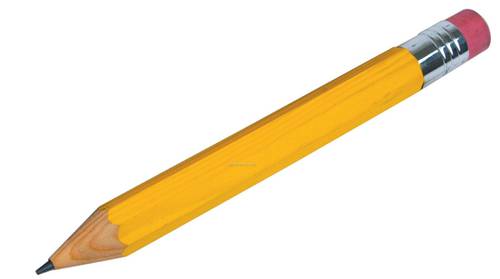 Individual Work
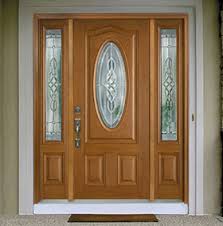 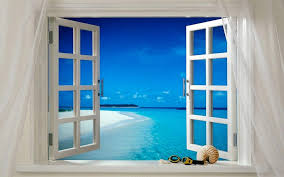 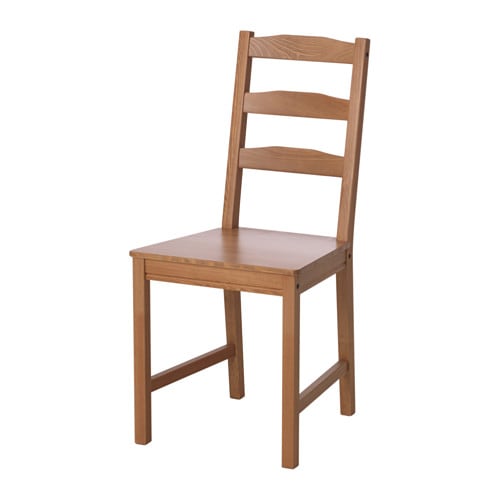 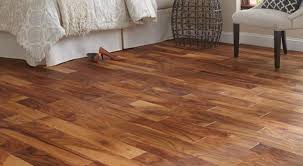 Evaluation
Window
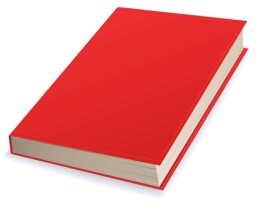 door
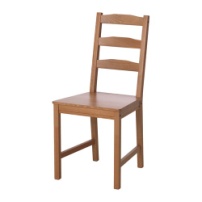 Book
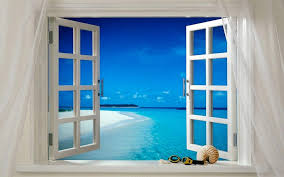 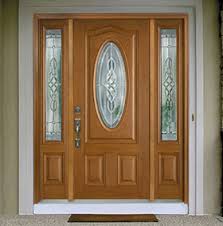 Chair
Evaluation
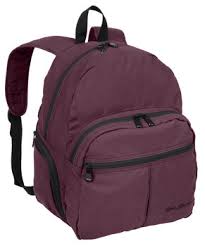 Pencil
Table
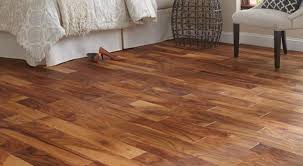 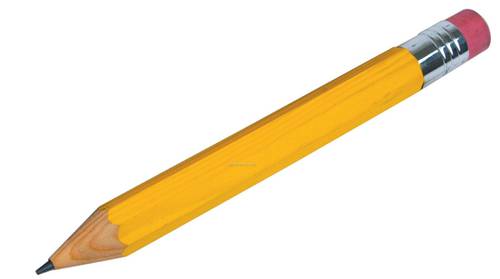 Bag
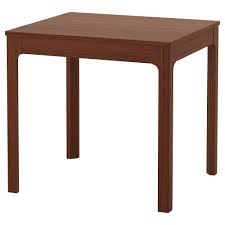 Floor
Home Task
Write some word in your room .
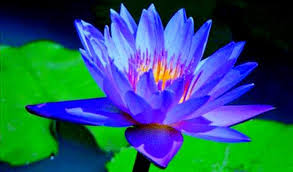 Good bye